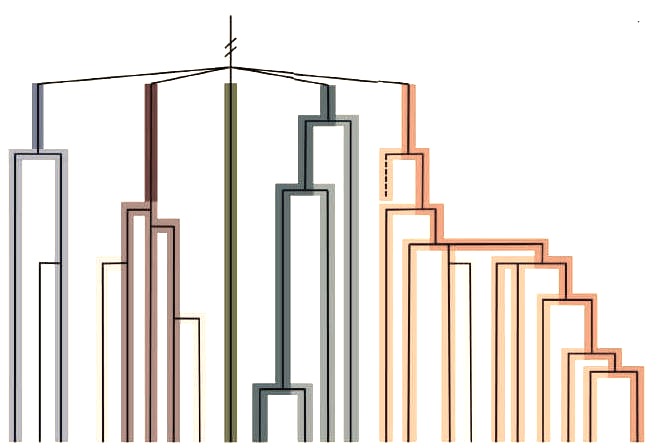 Science in Social Work: Perspective from the United States
Justin Grotelueschen
Licensed Social Worker (Virginia, Iowa)
Social Work + Science: Simple
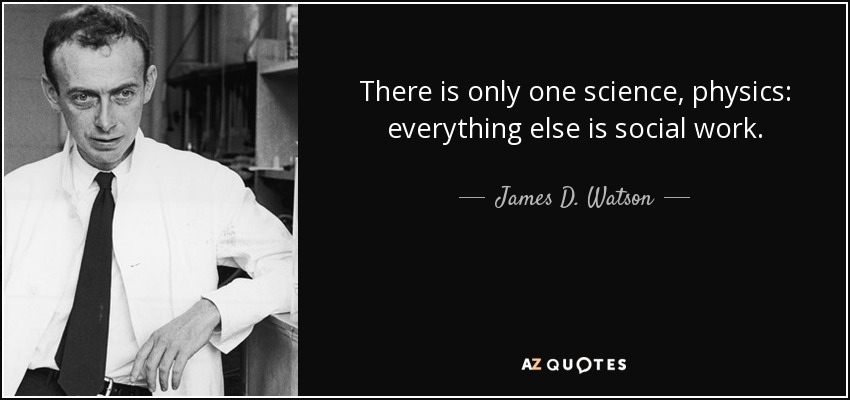 [Speaker Notes: Molecular biologist]
Social Work + Science: Simple
Gathering of Knowledge (Assessment)
Application of Knowledge (Intervention)
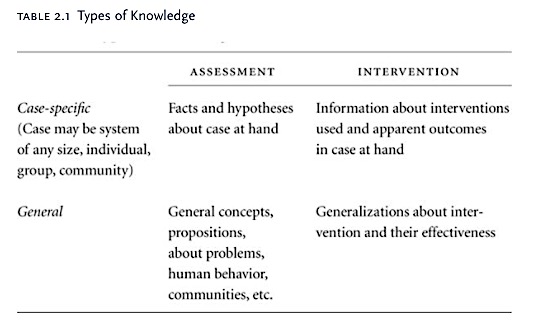 Social Work + Science: Simple?
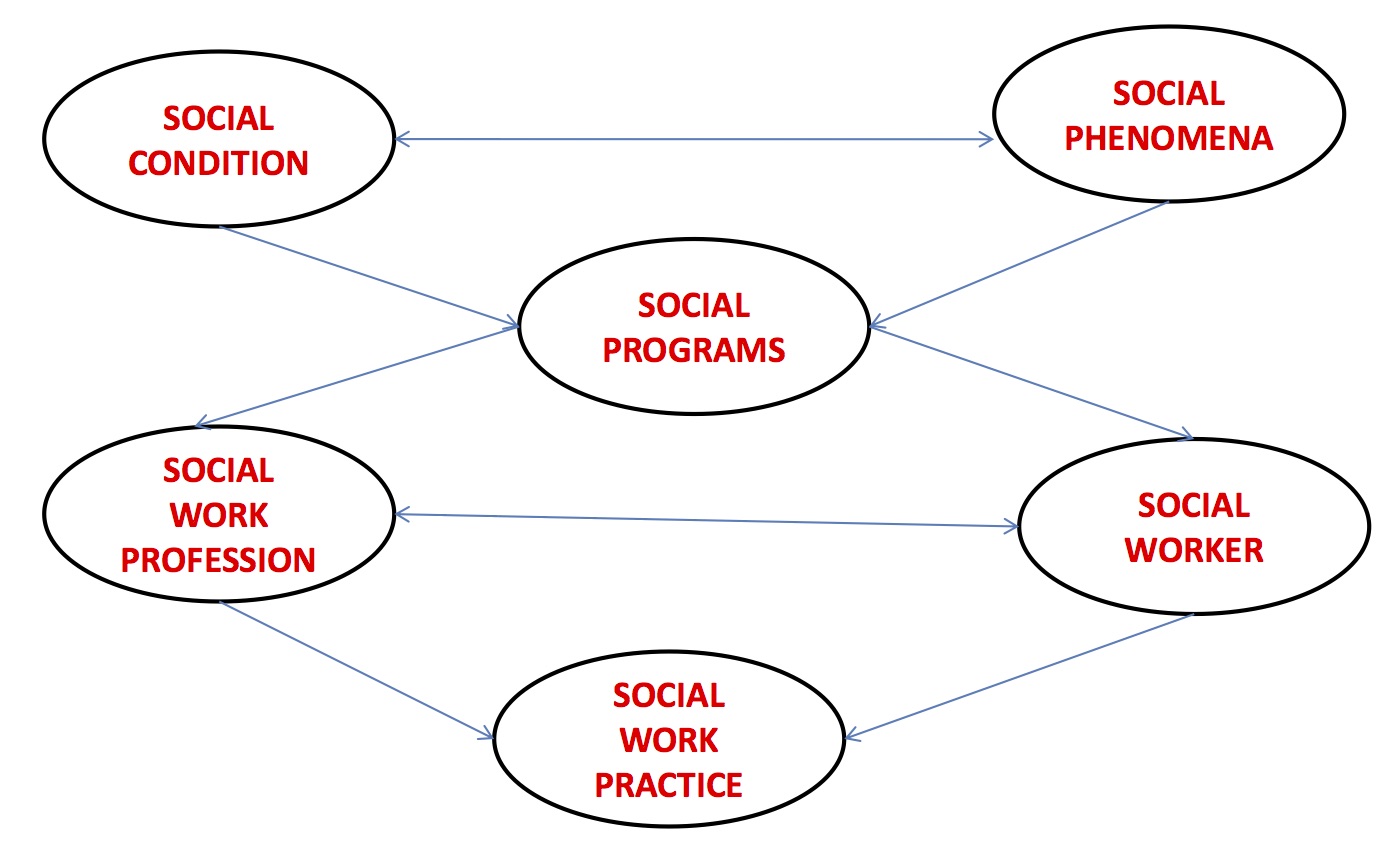 Yadav, R. (n.d.) Social Work Science.
U.S. Social Work: Early 20th Century
Abraham Flexner, Assistant Secretary, General Education Board, NYC, 1915: 
“Is Social Work a Profession?” Social work will become a genuine profession with interplay between theory, research, education, + practice
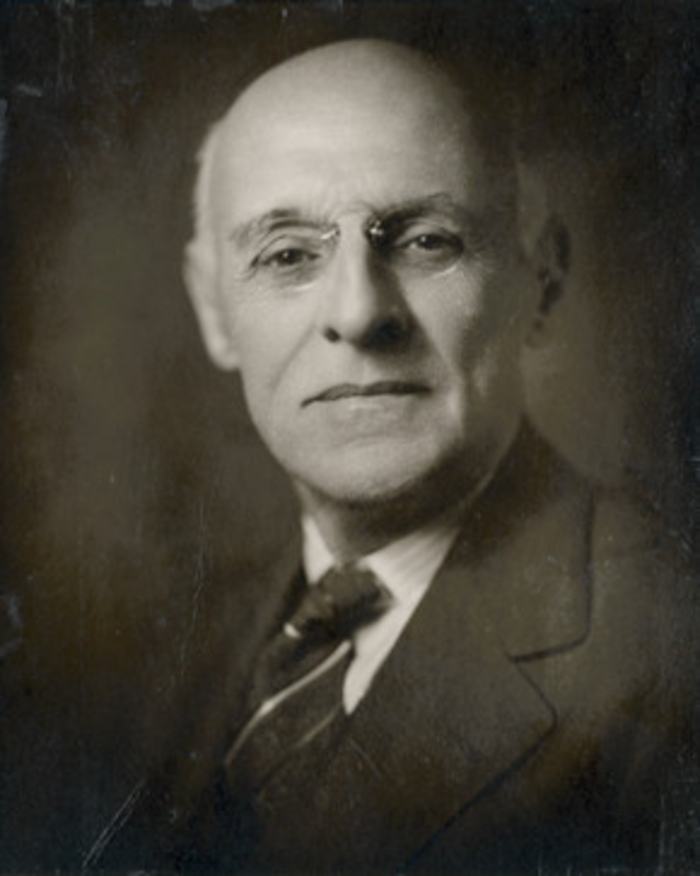 U.S. Social Work: Early 20th Century
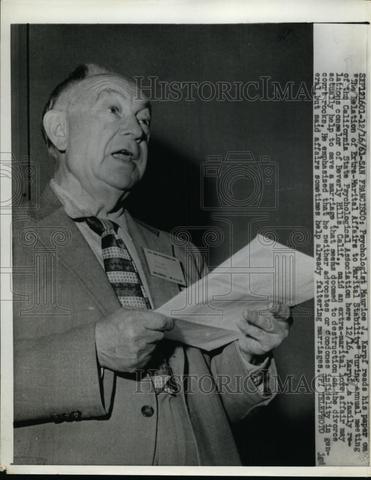 Maurice Karpf, Austrian-born social worker, psychologist. First extensive study of social work practice, 1931: 
Social workers use science (psychiatry) as a diagnostic tool, but use “common sense concepts and judgments” for daily practice
U.S. Social Work: Throughout 20th Century
Belief that services are more effective and clients better served if practice is based on “sound foundations”
Belief that production of science announces social work publicly as a credible profession
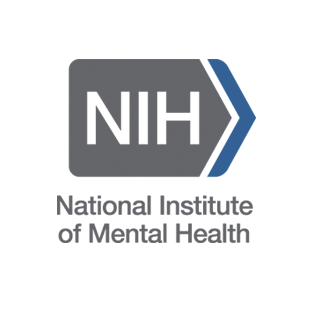 U.S. Social Work: Late 20th Century
1991 NIMH Task Force
The most comprehensive analysis of social work research to date
Re-analyzed data from 20+ studies; reviewed journal articles; reviewed course syllabi; surveyed CVs of faculty; interviewed doctoral students and deans; examined sources and patterns of research funding
NiMH: U.S. Model Lacks Science
1985-1991: approx. 400,000 members in NASW, only 900 of them producing original research
Those who publish do not publish often and showcase limited research skills
Researchers aren’t answering questions that practitioners want answered
Limited dissemination of research
NiMH: U.S. Model Lacks Science
Research education is lacking at all levels

Research training is inadequate at doctoral level

Research funding is “grossly inadequate”

Few social work researchers end up on national panels that determine research priorities, policies, funding decisions
Today: Four Relationships Between Science and Practice
Gredig, D., and Marsh, J. “Improving Intervention and Practice”
Today: Four Relationships Between Science and Practice
Gredig, D., and Marsh, J. “Improving Intervention and Practice”
Today: Four Relationships Between Science and Practice
Gredig, D., and Marsh, J. “Improving Intervention and Practice”
Today: Four Relationships Between Science and Practice
Gredig, D., and Marsh, J. “Improving Intervention and Practice”
Today: Four Relationships Between Science and Practice
Gredig, D., and Marsh, J. “Improving Intervention and Practice”
Future Considerations
Social work is not a “unitary profession” (drawing from psychology, sociology, psychiatry) and therefore has no unified narrative in the field. 
Perhaps social work is best understood by recognizing the different paradigms in which social workers function? (Bradley and Moxley, 2016)
Future Recommendations
The process of knowledge transfer (“implementation science”) must link empirical research to clinical practice (Cabassa, 2016)
Practitioners who do not conduct research need formal channels to convey practice observations, contribute to knowledge base (Kirk and Reid, 2002)
Citations
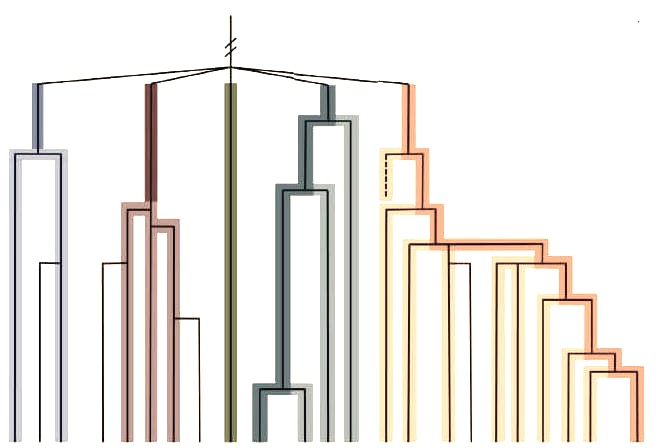 Brady, S.R., and Moxley, D. (2016). Plurality and Fragmentation in Social Work: Analyzing the Implications of Flexner Using a Philosophy of Science Perspective. 
Cabassa, L. J. (2016). Implementation Science: Why it Matters for the Future of Social Work.
Ehrenreich, J. The Altruistic Imagination: A History of Social Work and Social Policy. Cornell U. Press.
Gredig, D., and Marsh, J. “Improving Intervention and Practice” - Sage Handbook of Social Work Research.
Kirk, S.A., and Reid, W.J. (2002) Science and Social Work: A Critical Appraisal. Columbia U. Press.
Yadav, R. (n.d.) Social Work Science (PPT). Retrieved from https://www.slideshare.net/raazsw/social-work-science